εξουδετέρωση
Η παρακάτω χημική αντίδραση ονομάζεται αντίδραση  εξουδετέρωσης :
H+ (aq)
OH- (aq)
Η2Ο (l)
+
(aq)  = διάλυμα
(l) =ελ = υγρό
εξουδετέρωση
H+ (aq)
OH- (aq)
Η2Ο (l)
+
Σύμφωνα με αυτή την αντίδραση εξουδετέρωσης  όταν μέσα στο ίδιο διάλυμα βρίσκονται    H+  και  OH-   τότε αυτά αντιδρούν μεταξύ τους  …..και σχηματίζουν νερό…
Με αυτό τον τρόπο τα H+  και  OH- …όταν βρίσκονται και τα δύο στο ίδιο διάλυμα ….εξαφανίζονται…., άρα εξαφανίζονται και οι όξινες και βασικές ιδιότητες του διαλύματος
εξουδετέρωση
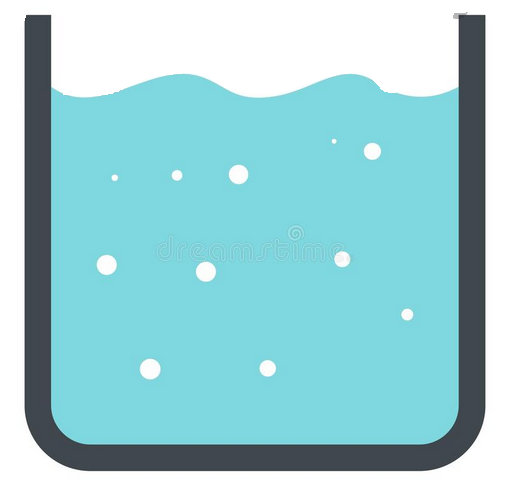 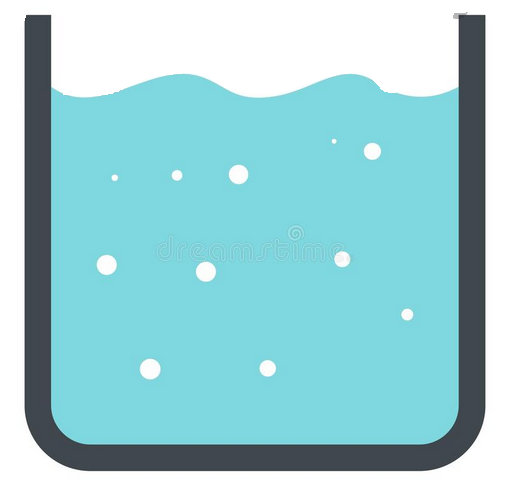 Η+
Η+
ΟΗ-
ΟΗ-
ΟΗ-
Η+
Η+
ΟΗ-
ΟΗ-
Όξινο  διάλυμα
Η+
ΟΗ-
Βασικό διάλυμα
Η+
ΟΗ-
Η+
ΟΗ-
Η+
Η+
ΟΗ-
Τι θα συμβεί αν αναμίξω το βασικό μαζί  με το όξινο διάλυμα που φαίνονται παραπάνω ;;
Η+
ΟΗ-
εξουδετέρωση
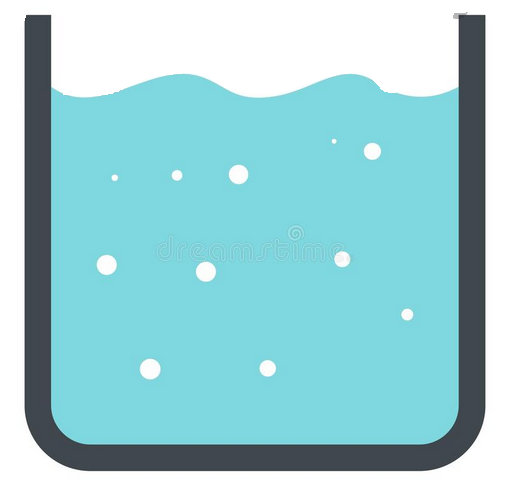 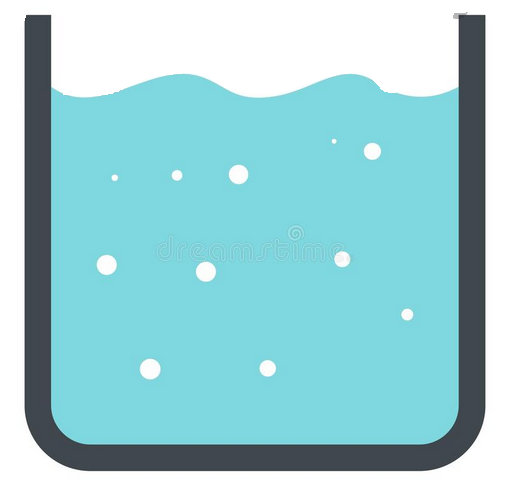 Η+
Η+
ΟΗ-
ΟΗ-
ΟΗ-
Η+
Η+
ΟΗ-
ΟΗ-
Όξινο  διάλυμα
Η+
ΟΗ-
Βασικό διάλυμα
Η+
ΟΗ-
Η+
ΟΗ-
Η+
Η+
ΟΗ-
Πριν τα αναμείξω  παρατηρώ ότι ο αριθμός Η+  είναι ίσος με τον  αριθμό ΟΗ- του βασικού διαλύματος
Η+
ΟΗ-
εξουδετέρωση
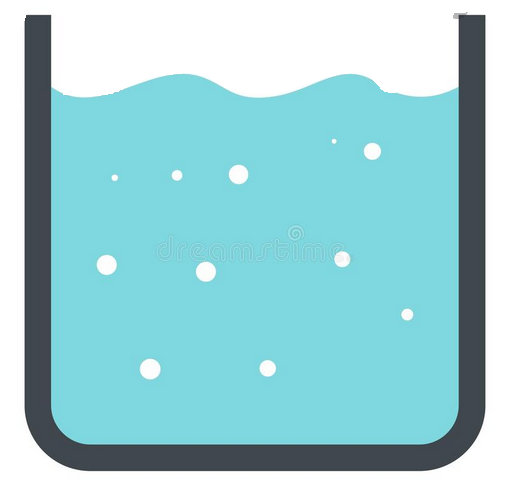 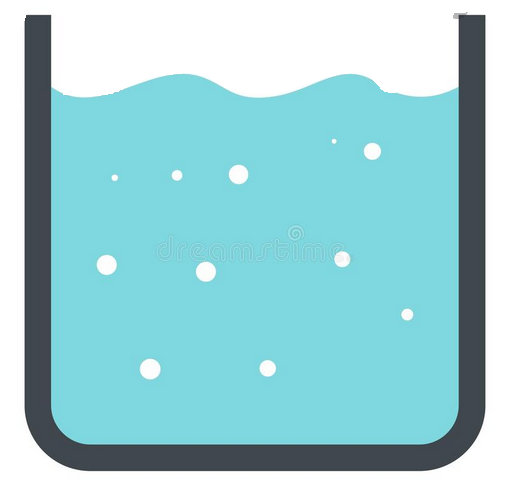 Η+
Η+
ΟΗ-
ΟΗ-
ανάμιξη
Όξινο  διάλυμα
Βασικό  διάλυμα
ΟΗ-
Η+
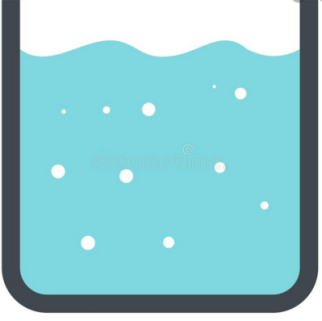 Η+
ΟΗ-
ΟΗ-
Η+
ΟΗ-
Η+
ΟΗ-
Η+
ΟΗ-
Η+
Η+
Το καινούριο διάλυμα που προέκυψε από την ανάμιξη του όξινου και βασικού διαλύματος , δεν έχει καθόλου  Η+  και   ΟΗ-
ΟΗ-
Η+
νερό  (Η2Ο)
ΟΗ-
Ουδέτερο διάλυμα
εξουδετέρωση
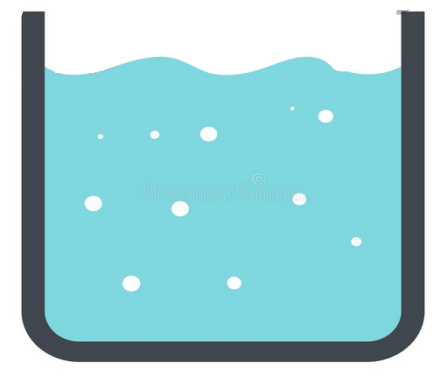 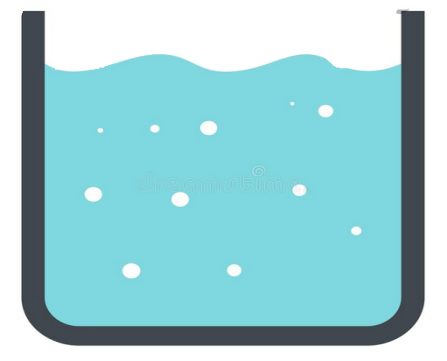 Η+
Η+
ΟΗ-
ΟΗ-
ΟΗ-
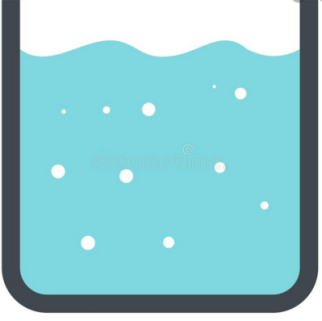 Το καινούριο διάλυμα δεν έχει καθόλου  Η+  και   ΟΗ-  , λόγω της αντίδρασης:
ΟΗ-
Η+
Η+
ΟΗ-
ΟΗ-
Η+
ΟΗ-
Η+
H+ (aq)     +  OH-  (aq)                             Η2Ο
Η+
ΟΗ-
Η+
Η+
νερό  (Η2Ο)
Ουδέτερο διάλυμα
ΟΗ-
Και γιατί ο αριθμός Η+ του όξινου διαλύματος  είναι ίσος με τον  αριθμό ΟΗ- του βασικού
ΟΗ-
Η+
εξουδετέρωση
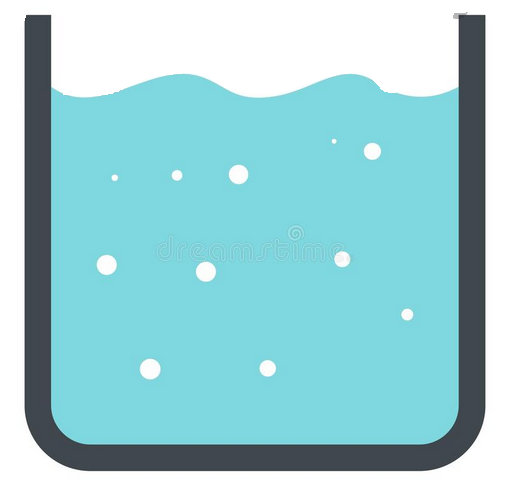 Η+
Η+
Η+
Η+
Η+
Η+
Η+
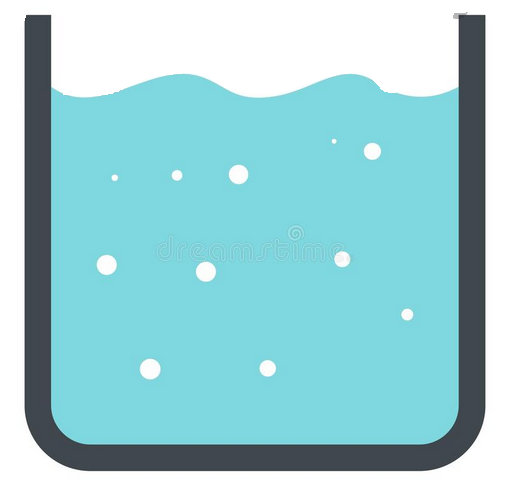 Η+
Η+
Η+
Η+
Η+
Η+
Η+
Η+
Η+
Η+
Η+
Η+
Η+
Η+
Η+
Η+
Η+
ΟΗ-
ΟΗ-
ΟΗ-
Όξινο  διάλυμα
ΟΗ-
ΟΗ-
ΟΗ-
Βασικό διάλυμα
ΟΗ-
ΟΗ-
ΟΗ-
Πριν τα αναμείξω  παρατηρώ ότι το πλήθος Η+  είναι μεγαλύτερος από το  πλήθος ΟΗ- του βασικού διαλύματος
ΟΗ-
εξουδετέρωση
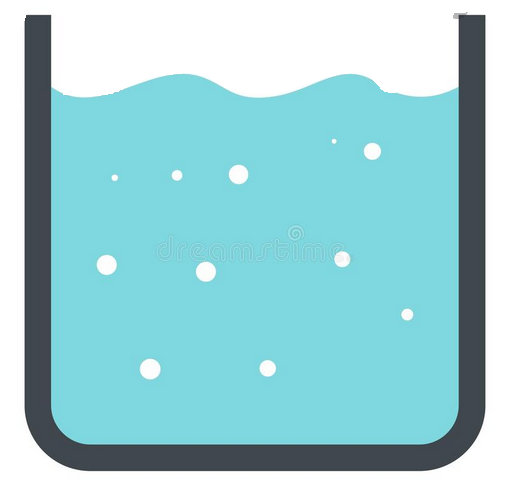 Η+
Η+
Η+
Η+
Η+
Η+
Η+
Η+
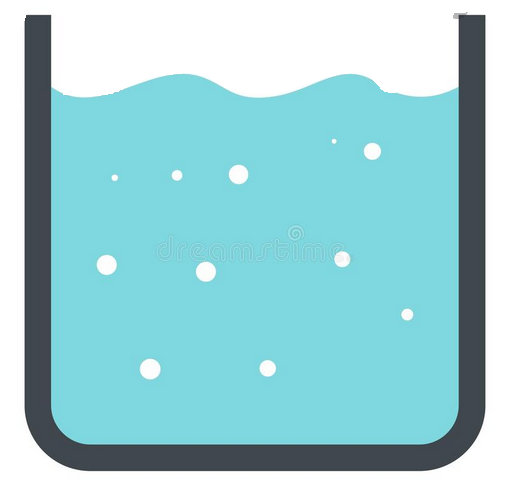 Η+
Η+
Η+
Η+
Η+
Η+
Η+
Η+
Η+
Η+
Η+
Η+
Η+
Η+
Η+
Η+
ΟΗ-
ΟΗ-
Όξινο  διάλυμα
Βασικό διάλυμα
ΟΗ-
ΟΗ-
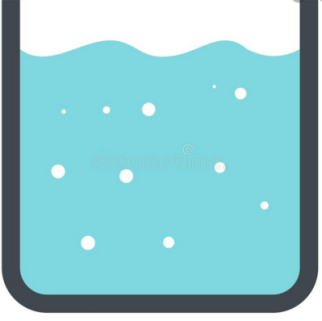 ΟΗ-
ΟΗ-
ΟΗ-
Η+
ΟΗ-
Η+
Το καινούριο διάλυμα που προέκυψε από την ανάμιξη του όξινου και βασικού διαλύματος , είναι όξινο διάλυμα
Η+
Η+
ΟΗ-
Η+
Η+
Η+
Η+
Η+
ΟΗ-
Η+
Όξινο  διάλυμα
εξουδετέρωση
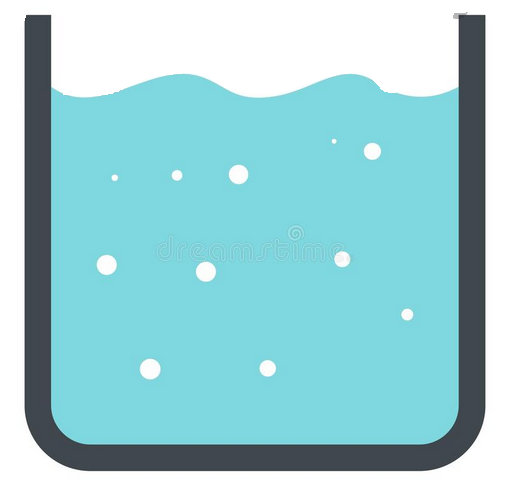 Η+
Η+
Η+
Η+
Η+
Η+
Η+
Η+
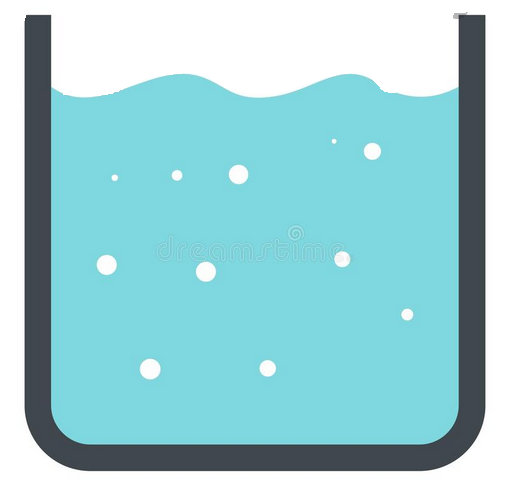 Η+
Η+
Η+
Η+
Η+
Η+
Η+
Η+
Η+
Η+
Η+
Η+
Η+
Η+
Η+
Το καινούριο διάλυμα δεν έχει καθόλου  ΟΗ-  , λόγω της αντίδρασης:
Η+
ΟΗ-
ΟΗ-
ΟΗ-
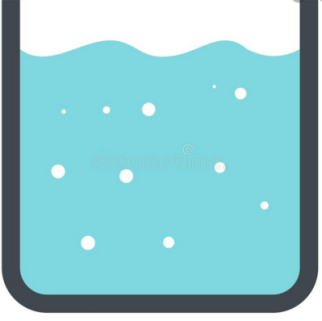 ΟΗ-
ΟΗ-
ΟΗ-
H+ (aq)     +  OH-  (aq)                             Η2Ο
Η+
Η+
Η+
ΟΗ-
Η+
ΟΗ-
Η+
Η+
Και γιατί ο αριθμός Η+ του όξινου διαλύματος  ήταν μεγαλύτερος από τον  αριθμό ΟΗ- του βασικού
ΟΗ-
Η+
Η+
Η+
ΟΗ-
Η+
εξουδετέρωση
H+ (aq)     +  OH-  (aq)                             Η2Ο
Αν αναμείξουμε διάλυμα οξέος με διάλυμα βάσης , τότε το διάλυμα που θα προκύψει, μπορεί να είναι:
Όξινο διάλυμα , αν περισσέψουν κατιόντα υδρογόνου (H+  )
Βασικό διάλυμα , αν περισσέψουν ανιόντα υδροξειδίου  (ΟH-  )
Ουδέτερο διάλυμα , αν δεν περισσέψουν ούτε  κατιόντα υδρογόνου (H+  )   ούτε ανιόντα υδροξειδίου  (ΟH-  )